A Template for ImplementingFast Lock-free Trees Using HTM
Trevor Brown (Technion)
Concurrent data structures
Useful building blocks
Many are implemented with locks
We focus on lock-free data structures
Use a primitive like CAS or LL/SC instead of locks
Typically use helping to guarantee progress
Very difficult to implement
Background: load-linked (LL) and store-conditional (SC)
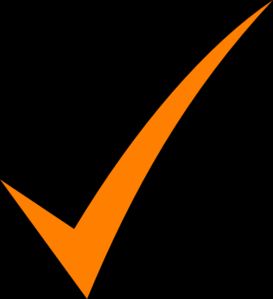 (depends on)
process p
LL(a)
SC(a, v)
time
process q
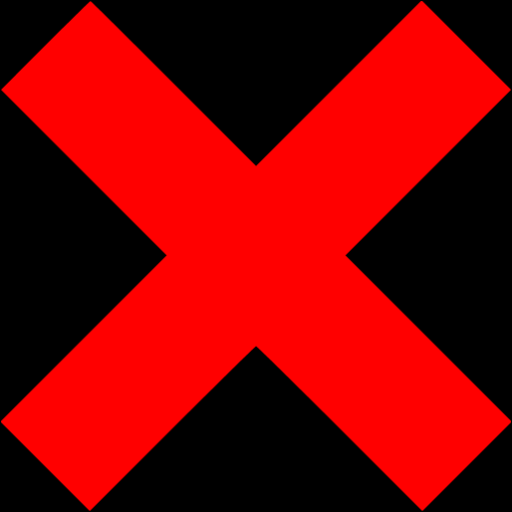 process p
LL(a)
SC(a, v)
time
process q
modify a
Higher level primitives: LLX and SCX
LLX and SCX operate on nodes
Node: collection of fields
Mutable fields (can be changed)
Immutable fields (cannot be changed)
LLX(node) returns a snapshot of the fields of node
Introducing LLX and SCX
A template for tree updates using LLX and SCX
root
Read child pointers, from root to some node top
LLX top and a connected set of its descendants
Select subgraph F to replace andcreate replacement subgraph N
Use SCX to change a child pointer:
replacing F by N
and finalizing F
only if LLXed nodes unchanged
top
N
F
Benefits
Much simpler proofs
Easier abstraction
More advanced data structures
Chromatic tree
Relaxed AVL tree
Relaxed (a,b)-tree
Relaxed B-slack tree
Weak AVL tree
Accelerate the template  accelerate all data structures that use it
Hardware transactional memory (HTM)
Can perform arbitrary blocks of code atomically
Each transaction commits or aborts
Transactions are fast
Can get faster concurrent data structures
Challenges using HTM
Transactions can abort for any reason
Access more data  more likely to abort
Need a non-transactional fallback code path(fast path & fallback path)
Design of fallback path is important!
A simple HTM-based template: 2-path con
Develop HTM-based LLX and SCX
Use them to implement an HTM-based template
Fallback: (original) tree update template
Fast: same as fallback, but with HTM-based LLX and SCX
(Original) implementation of SCX from CAS
SCX Record for O:
Each invocation O of SCX(D, F, field, new):
Creates an SCX record which contains O’s arguments
“Locks” each node in D
These “locks” give exclusive access to O,not to a specific process
If a process is blocked by a “lock,”it uses the SCX record to help O complete
 Stores new in field & finalizes each node in F
“Unlocks” each node in D
D = <D1, D2>
F
field
new
Node D2:
Node D1:
key
key
scx pointer
scx pointer
left
right
left
right
HTM-based SCX
Fallback path: original CAS-based SCX
Fast path: wrap fallback in a transaction and optimize
Optimizing the fast path
Eliminate helping
Used to ensure progress, but progress is guaranteed by the fallback path
Eliminate SCX records
Used primarily for helping
Subtle: fallback path uses SCX records to synchronize (recall “locking”)
Performance of 2-path con
BST 50% insert, 50% delete, key range [0, 105)
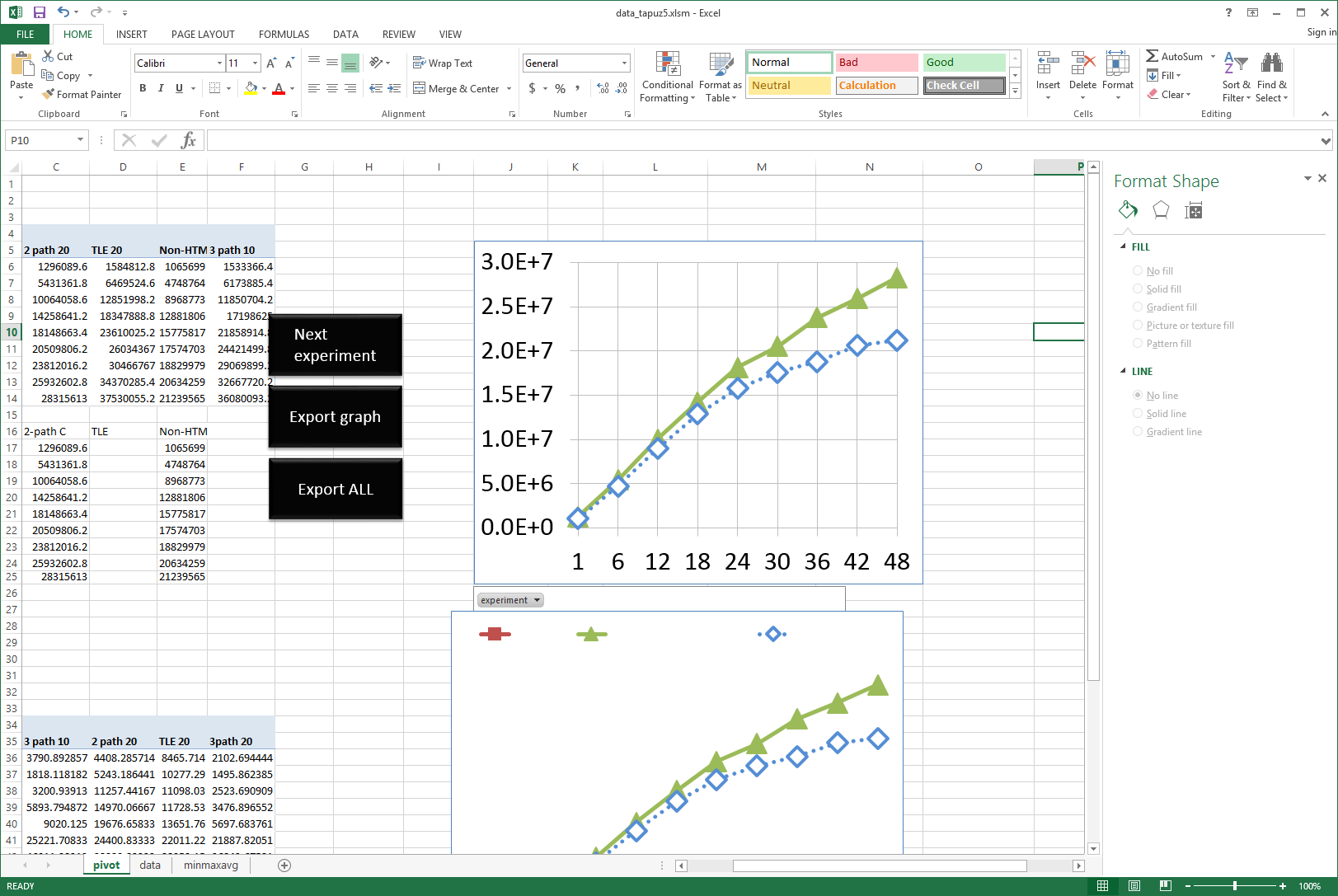 Why isn’t 2-path con faster?
Instrumentation overhead!
Fast path must still “lock” nodes(to communicate with the fallback path)
2-path con
+33%
operations per second
Originaltemplate
concurrent processes
Disallowing concurrency between paths
Transactional lock elision (TLE)
Data: global lock L
Fast path
Start transaction
Abort if L is held
Sequential code for an operation
Commit
Fallback
Acquire L
Sequential code for an operation
Release L
If transactions never abort,TLE is ~ the best we can do
Almost pure HTM
Almost no instrumentation
Not lock-free!
But still interesting
The lemming effect
Occurs when: processes move to fallback simply because process(es) are on fallback
Result: algorithm can slow down to the speed of fallback
Standard solution
Retry transactions many (20) times
Wait for lock to be free before retrying
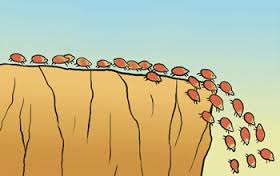 Performance of TLE
BST 50% insert, 50% delete, key range [0, 10^5)
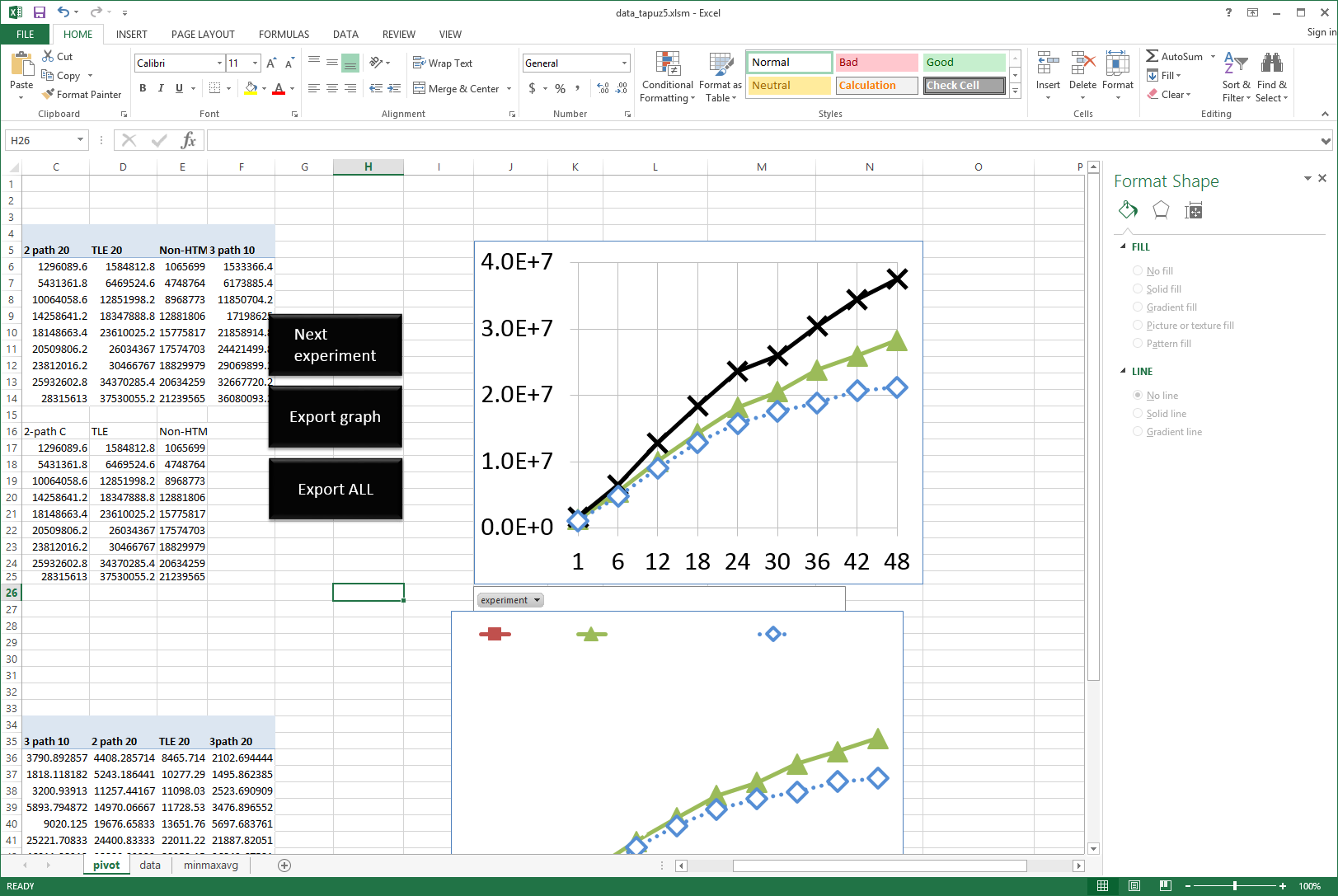 Why does TLE perform well?
Operations are low contention
99.99% complete on the fast path
asdf
TLE
+77%
2-path con
operations per second
Originaltemplate
concurrent processes
A slightly different workload
Adding another operation
RangeQuery(low, high): returns all keys in the range [low, high)
Light workload (as in the previous slide)
n threads do 50% insertion and 50% deletion
Heavy workload:
n-1 threads do 50% insertion and 50% deletion
1 thread does 100% range queries
Performance of TLE with a heavy workload
BST heavy workload, key range [0, 10^5)
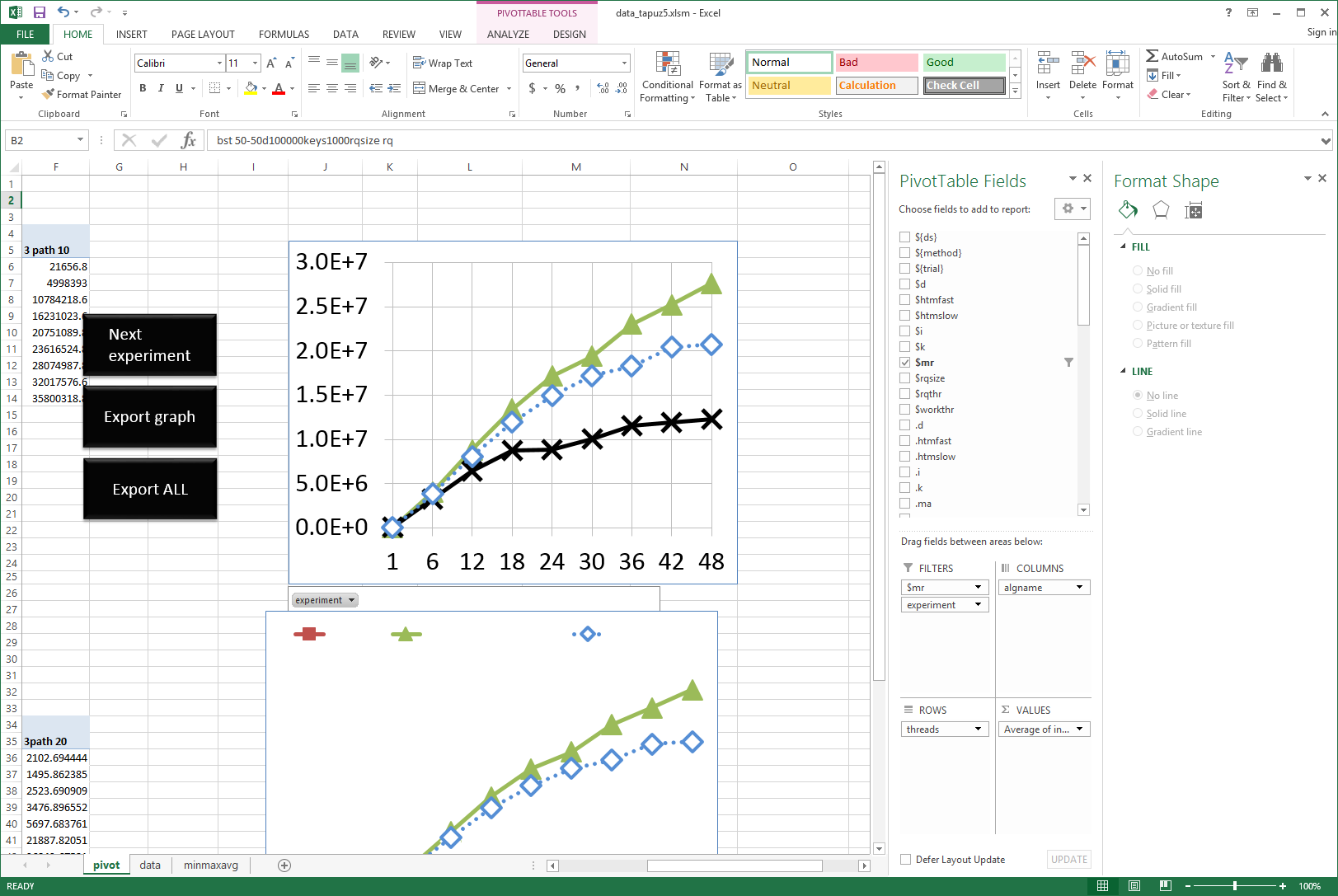 asdf
Why does TLE perform worst?
Concurrency bottleneck!
80% of range queries run on fallback
L is held  47 processes must wait!
2-path con
TLE
Originaltemplate
2-path con
operations per second
TLE
Originaltemplate
concurrent processes
Replace sequential fallback in TLE with lock-free algorithm
Replace global lock with fetch & add object F
Allows multiple operations on fallback at the same time
Problem
Wait-or-fallback dilemma
Operations on fast path still need to wait when F > 0(or move to fallback and risk causing the lemming effect)
[Speaker Notes: One way to mitigate this bottleneck is to replace the sequential
fallback path in TLE with a lock-free algorithm, and replace the
global lock with a fetch-and-increment object F that counts how
many operations are running on the fallback path.

Instead of aborting if the lock is held,
transactions on the fast path abort if F is non-zero.

We call this the 2-path non-concurrent algorithm.]
The problem with using two paths
Concurrency between fast and fallback paths?
Yes
No
Instrumentation overhead
Sequential fallback path
2-path con
No
Yes
Concurrency bottleneck
After abort, wait until fallback is empty?
TLE
Yes
No
Wait-or-fallback dilemma
Lemming effect
Using three execution paths
HTM
Both paths use HTM,
so concurrency is allowed
No concurrency betweenFast and Fallback!
HTM
Middle is instrumented,so concurrency is allowed(Similar to 2-path con)
Low instrumentation overhead
No wait-or-fallback dilemma
[Speaker Notes: Why is 3-path so fast? 

Since the fast path does NOT run concurrently the fallback path,
transactions on the fast path run with almost no instrumentation.
So, they’re about as fast as TLE.

Since there is full concurrency between middle and fallback,
there is no lemming effect, and no waiting.

Furthermore, we have a high degree of concurrency,
because fast and middle can run concurrently,
and middle and fallback can run concurrently.

In fact, we can even do better than 2-path concurrent in the heavy workload,
because whenever there is NO ONE on the fallback path,
we get a performance boost of the fast path.]
Performance of 3-path
BST heavy workload, key range [0, 10^5)
BST light workload, key range [0, 10^5)
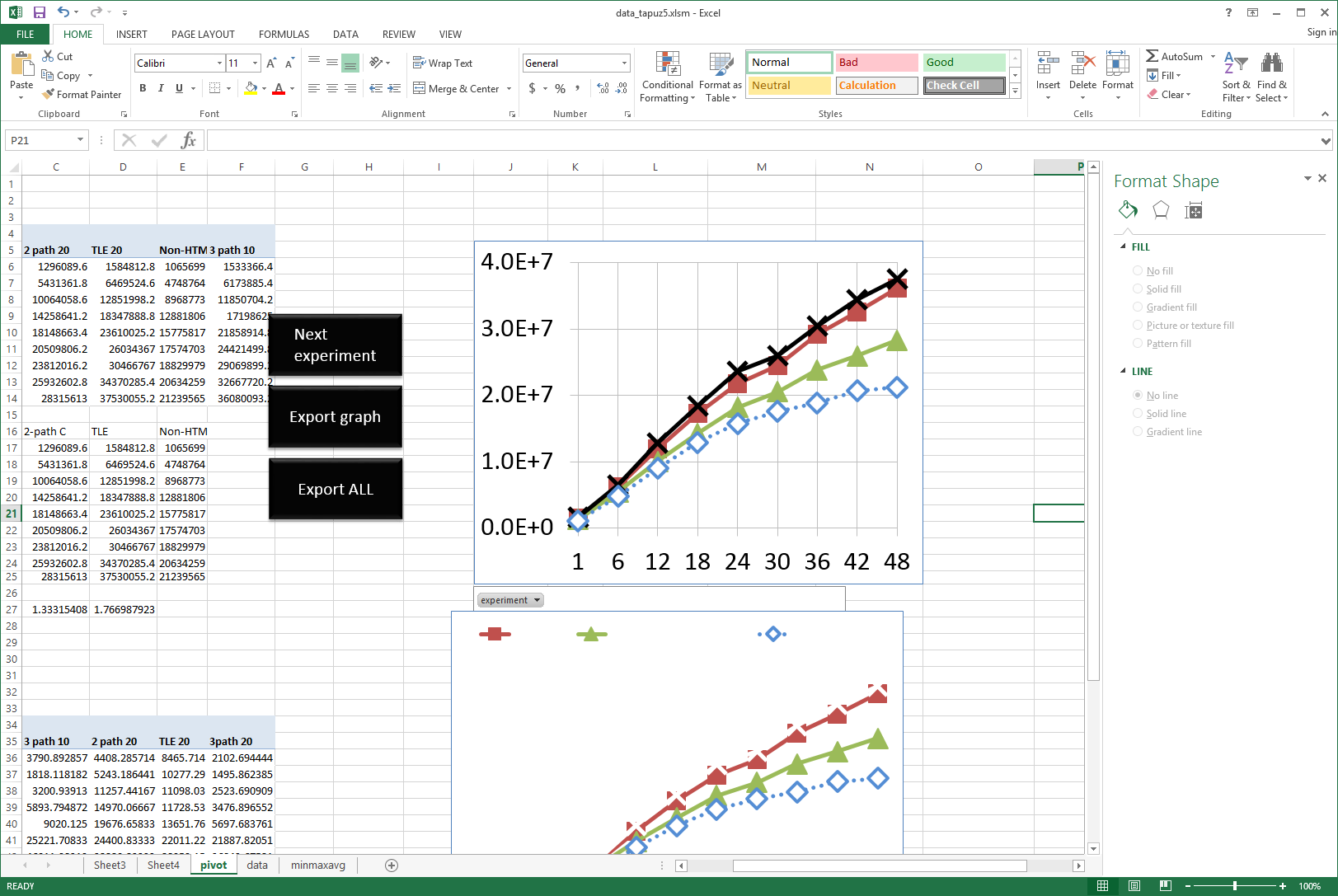 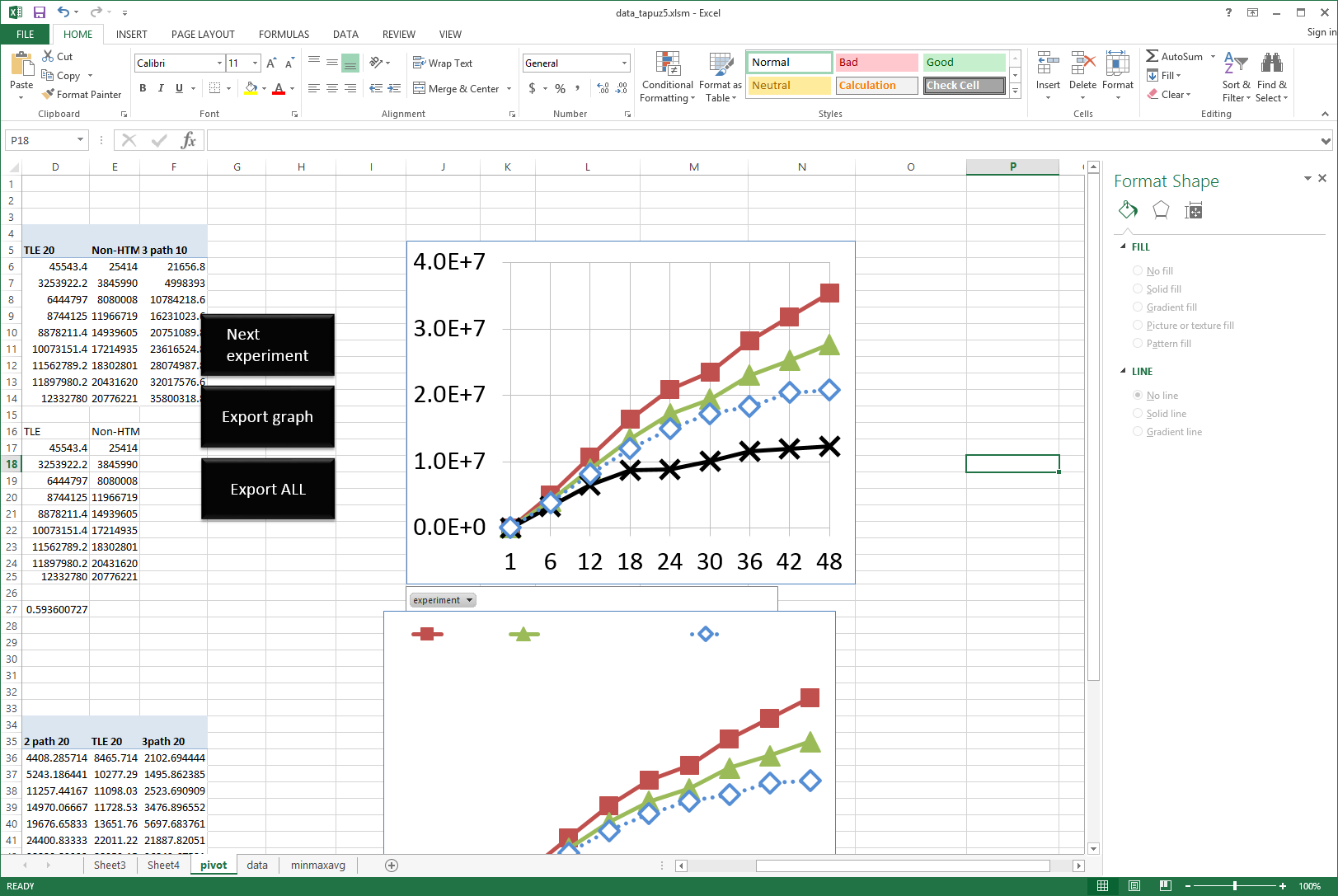 3-path
2-path con
operations per second
Originaltemplate
TLE
concurrent processes
[Speaker Notes: As we expect, in a light workload,
most operations run on Fast,
so 3-path does about as well as TLE.

And, in a heavy workload,
since there is full concurrency between middle and fallback,
3-path does at least as well as 2-path con.

In fact, it does even better than 2-path concurrent in the heavy workload,
because whenever there is NO ONE on the fallback path,
operations get a nice performance boost from running on the fast path.]
Related work
[Liu2015] Accelerated concurrent data structures with HTM
Wrap part (or all) of an operation in a transaction
Optimize the transaction to reduce overhead
Two concurrent paths
[Timnat2015] Used HTM to implemented multiword CAS
Two concurrent paths vs. two non-concurrent paths
Hybrid TM
High overhead, lock-based
Conclusion
Accelerated the tree update template using HTM
Discussed performance issues affecting 2-path algorithms
Developed 3-path algorithm that avoids these
Experiments show large performance improvements
Also implemented 3-path (a,b)-tree
[Speaker Notes: 26:30 – cut by 5:30 to 6:30
Cut ¼ of material.
This means 8 slides

Now that this is slide 26, we probably need 2 more slides cut…]
Bonus: results for an (a,b)-tree
Light workload, key range [0, 10^6)
Heavy workload, key range [0, 10^6)
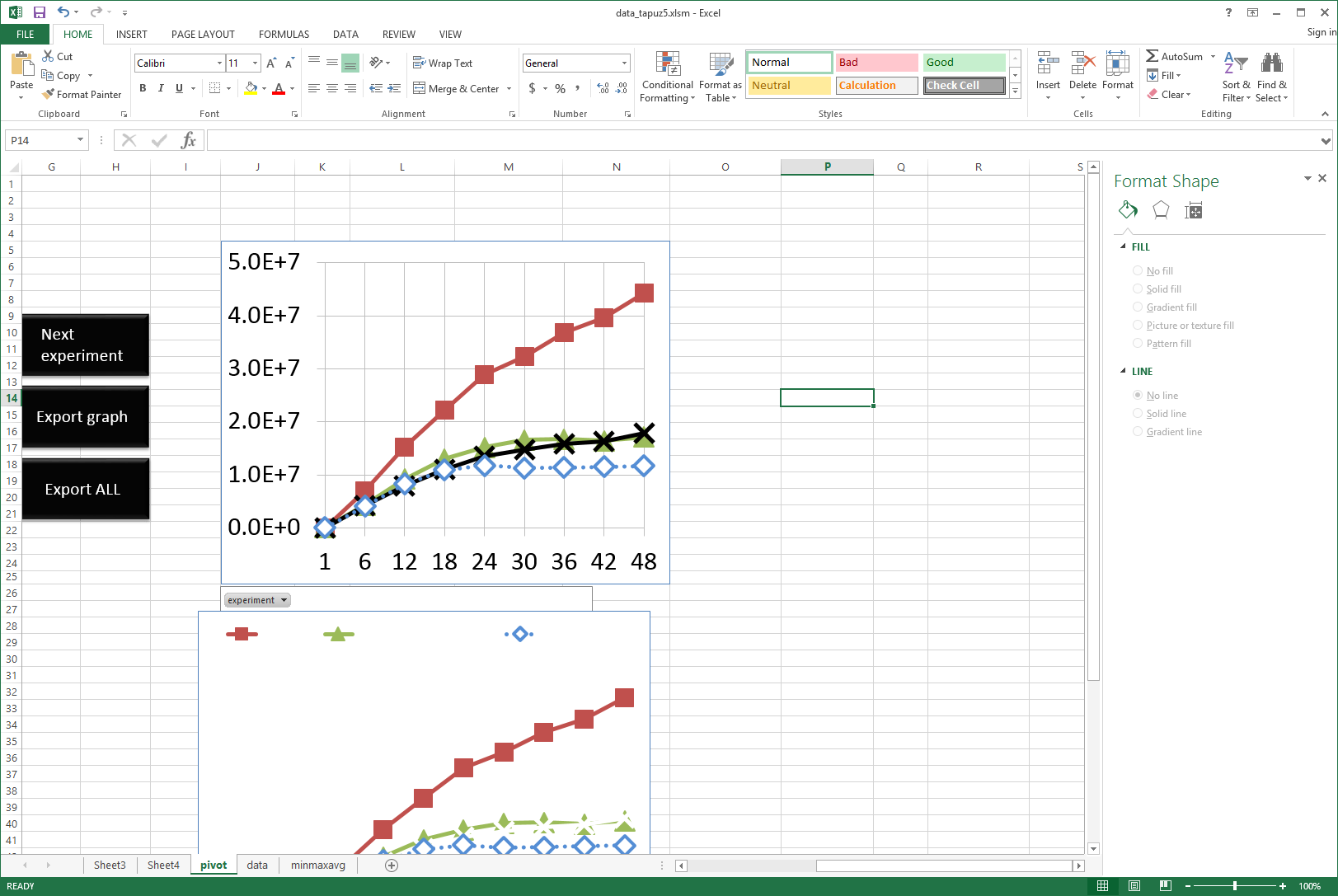 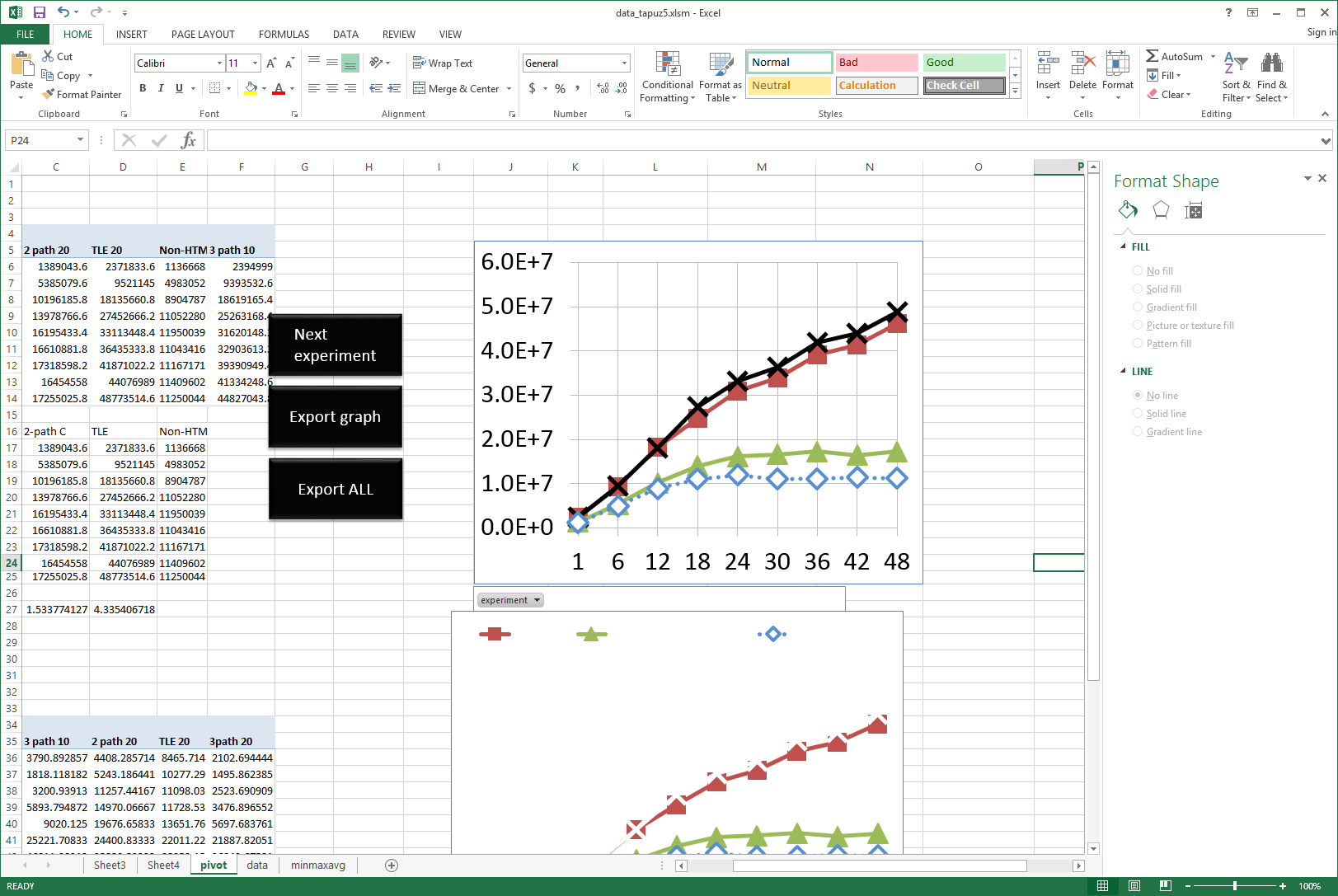 operations per second
concurrent processes